Figure 1. Patterns of altered cerebral cortex morphology in (a) left MTLE+HS patients compared with healthy controls, ...
Cereb Cortex, Volume 26, Issue 3, March 2016, Pages 1234–1241, https://doi.org/10.1093/cercor/bhu315
The content of this slide may be subject to copyright: please see the slide notes for details.
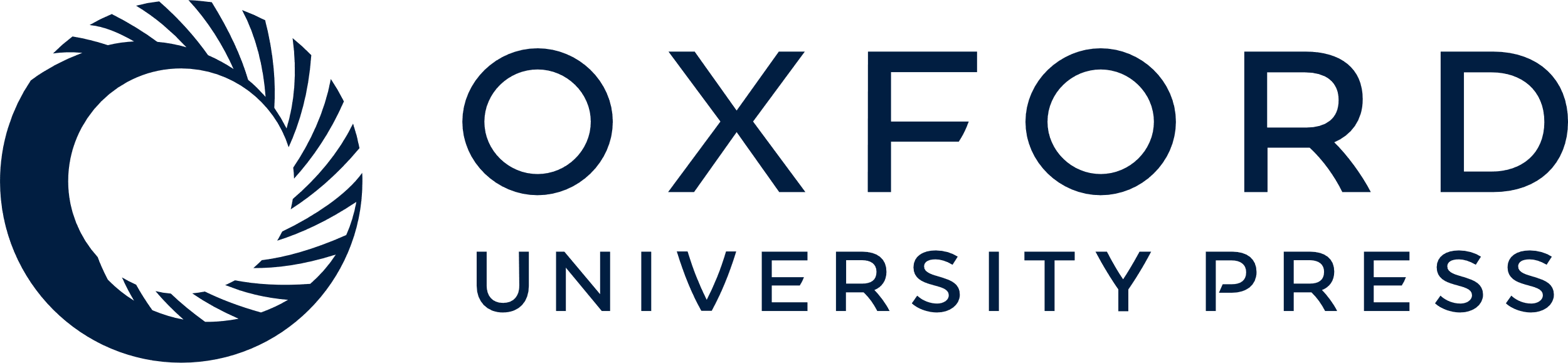 [Speaker Notes: Figure 1. Patterns of altered cerebral cortex morphology in (a) left MTLE+HS patients compared with healthy controls, (b) left MTLE+HS patients compared with their asymptomatic siblings, and (c) siblings of left MTLE+HS patients compared with healthy controls. Areas of increased metric distortion relative to the reference group (i.e., controls or asymptomatic siblings) are shown in red/yellow, whereas areas of reduced metric distortion relative to the reference group are showed in blue/cyan. Maps of metric distortion changes are reported at P < 0.05 (all survived correction for multiple comparisons). In each panel, the top row represents the left hemisphere and the bottom row represents the right hemisphere.


Unless provided in the caption above, the following copyright applies to the content of this slide: © The Author 2015. Published by Oxford University Press. All rights reserved. For Permissions, please e-mail: journals.permissions@oup.com]